Работа Лобовой Анастасии,
 ученицы 9-а класса МАОУ И СОШУчитель Лебедь С.Г.
История губной помады
Губная помада (фр. pommade, итал. pomata и лат. pomum — яблоко) — косметический продукт для окраски и увлажнения губ.
Впервые помаду стали использовать в Месопотамии примерно 5000 лет назад. Краска для губ была известна уже в Древнем Египте. Там она изготавливалась из красного пигмента, пчелиного воска и животного жира. Египтянки предпочитали помады темных оттенков.
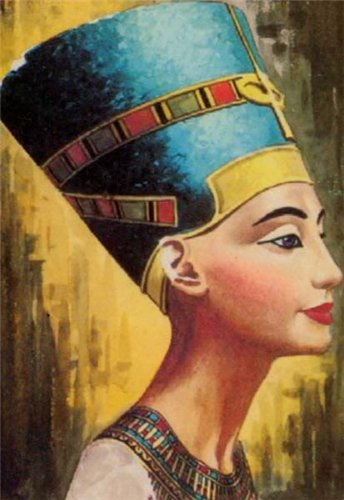 Из Египта помада попала в Древнюю Грецию, а затем и в Рим. Одним из главных противников стал знаменитый Клавдий Гален. Oн пытался предостеречь женщин от использования опасных косметических пигментов, которые являлись ядовитыми (сурик, киноварь). Однако женщины продолжали использовать помаду.
Христианская церковь отрицательно относилась к любым изменениям во внешности. В XIV веке католическая церковь запретила косметические средства – красящиеся женщины искажают образ Девы . В этот период инквизиция имела право арестовать за святотатство женщин, красящих губы. Губной помадой служила красная паста, которой натирали губы
В 1883 году на всемирной выставке в Амстердаме французские парфюмеры представили завернутую в шелковую бумагу помаду в форме карандаша
Популяризации помады способствовала знаменитая актриса Сара Бернар. Она боготворила это "великое открытие XIX века" и дала ему свое название "stylo d'Amore" ("Палочка любви").
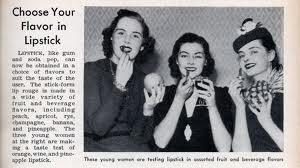 Авторство помады в тюбике принадлежит фирме GUERLAIN. Появление первой помады в металлической упаковке (в США, 1915) породило "помадный бум", ведь пользоваться помадой стало удобно.
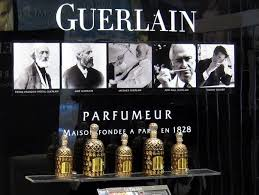 Первой помадой стала Ne m’oubliez pas («Незабываемая»), созданная на основе розового воска. Она продавалась в футляре с поршневым механизмом, который был очень удобен, поскольку позволял использовать помаду полностью, до самого конца. Футляр имел сменные блоки.
В 1920 году Елена Рубинштейн выпустила первый тюбик губной помады, получившей название Valaz Lip-Listre; губная помада от Рубинштейн стала явлением почти революционным — если ранее позволить себе это косметическое средство могли лишь женщины с высоким доходом, то Valaz Lip-Listre стала продуктом исключительно демократичным, стоимость которого не превышала нескольких долларов.
В тридцатых годах Хэзел Бишоп, основательница одноименного косметического бренда, создала еще одну революционную новинку — губную помаду, устойчивую к поцелуям.
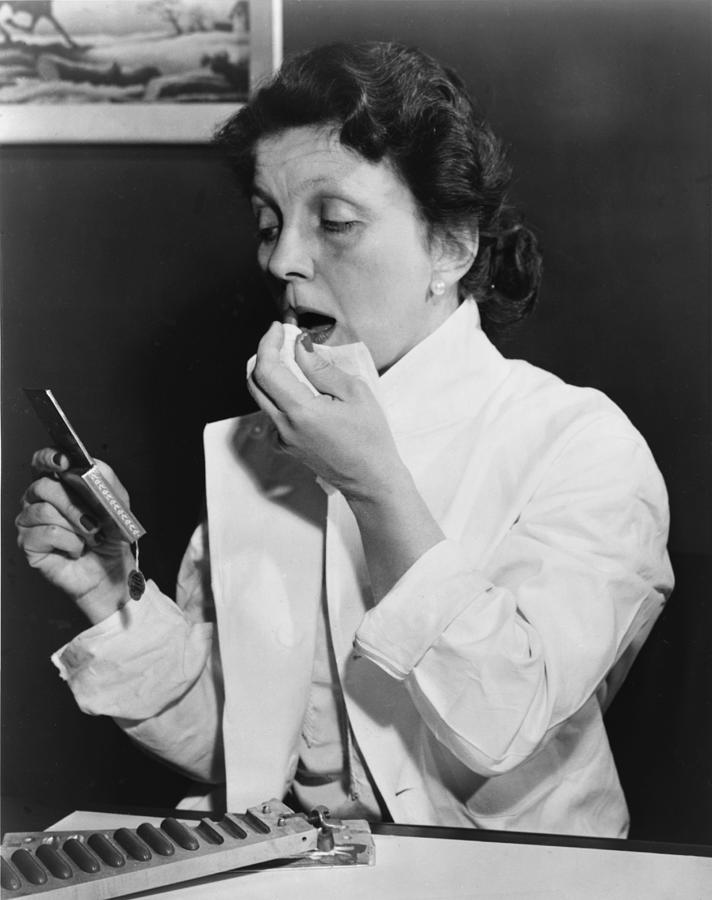 В 1949 году, в США были сконструированы первые машины для выпуска помады в ее сегодняшнем виде — в металлическом или пластиковом тюбике.
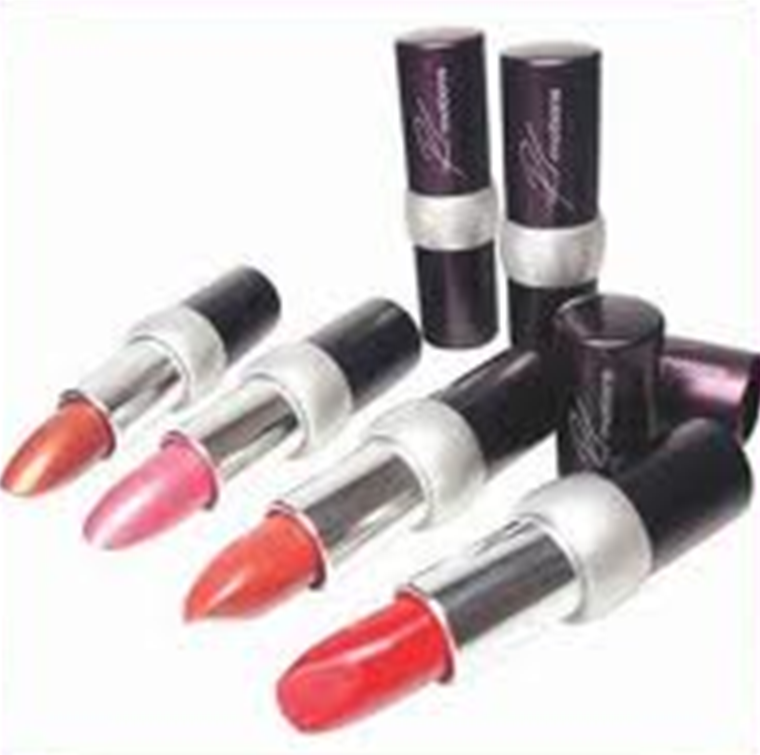 Источники:
http://gorodvery.ru/index.php?option=com_content&view=article&id=819:2013-08-01-15-42-17&catid=68:2013-07-11-06-08-29&Itemid=319http://ru.wikipedia.org/wiki/%D0%93%D1%83%D0%B1%D0%BD%D0%B0%D1%8F_%D0%BF%D0%BE%D0%BC%D0%B0%D0%B4%D0%B0#.D0.98.D1.81.D1.82.D0.BE.D1.80.D0.B8.D1.8Fhttp://ru.wikipedia.org/wiki/%D0%A1%D0%B0%D1%80%D0%B0_%D0%91%D0%B5%D1%80%D0%BD%D0%B0%D1%80